Parenterální výživa při nádorovém onemocněnímagisterské studium, obor Nutriční specialistaMiroslav TomíškaInterní hematologická a onkologická klinikaLF MU a FN Brno
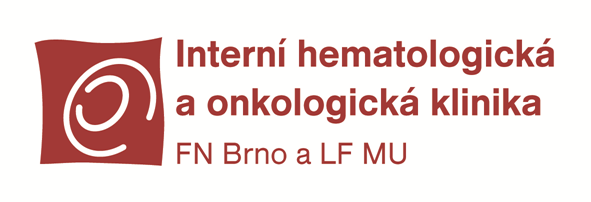 Indikace parenterální výživy (PV)u onkologických pacientů
PV je indikována především tam, kde 
EV není možná (zejména pokud je kontraindikována)
EV nedostačuje k udržení nutričního stavu
Při malabsorpci živin spolu s hubnutím
po chemoterapii je těžko zjistitelná
při déletrvajícím průjmu, objemné stolici se zbytky
po operaci slinivky břišní, po operaci střeva
PV při předoperační přípravě
vzhledem k rychlejší dodávce živin může mít přednost při omezeném čase k nutriční přípravě před operací
2
Kritéria pro zahájení ÚPV u nemocných s pokročilým nádorovým onemocněním
Není možný téměř žádný perorální příjem, ani není vhodné zavedení enterální sondy
zvláště při malnutrici a delším trvání PV
Doba očekávání života je nejméně 3 měsíce
nádor progreduje pomalu
pacient může zemřít dříve na podvýživu než na nádor
Výkonnostní stav KPSI ≥ 60
pacient chodí, schopen vyjít do schodů  (1 poschodí)
Pacient nemá nádorově zvýšené CRP
naopak opakovaně vysoké CRP > 10 mg/l
3
Dlouhodobé centrální žilní přístupy pro PV
Broviakův katétr   (Broviac Catheter)
jednocestný tunelizovaný centrální žilní katétr
PICC
Peripherally Inserted Central Catheter
vstup do žíly na paži nad loktem, vede až k srdci
neoperační přístup, zavádí lékař za pomoci UZ
Port-katétr
podkožní komůrka se silnou pryžovou membránou, napojená na katétr, který vede do hluboké silné žíly
operační přístup, zavádí chirurg
4
PICC, Peripherally Inserted Central Catheterperiferní žilou zavedený centrální katétr
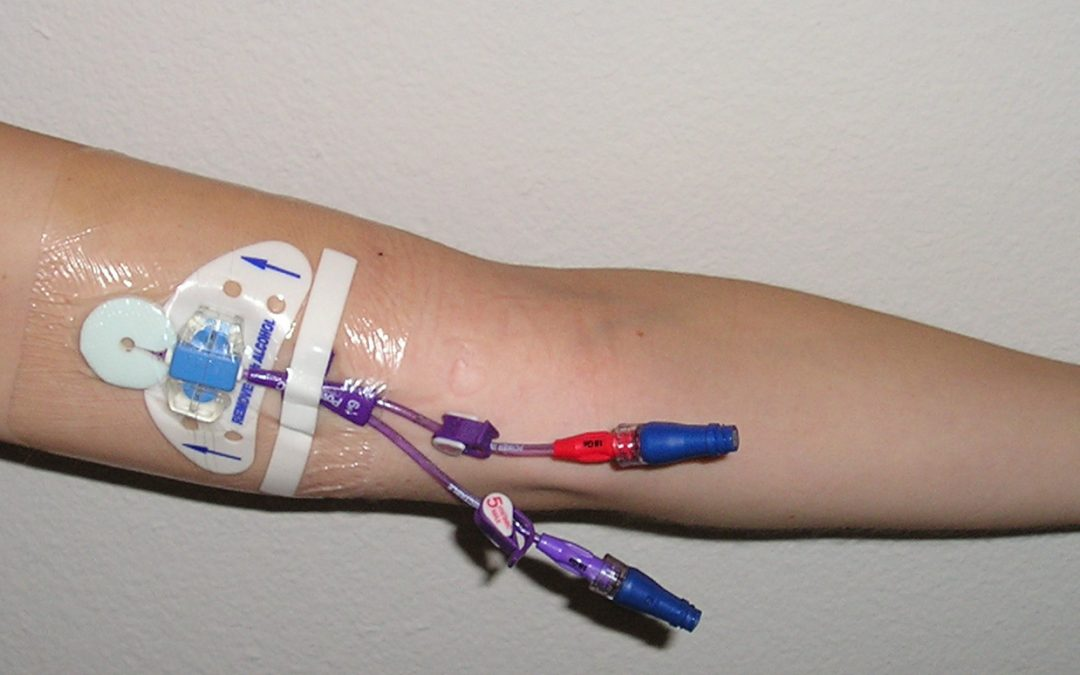 5
Port katetr
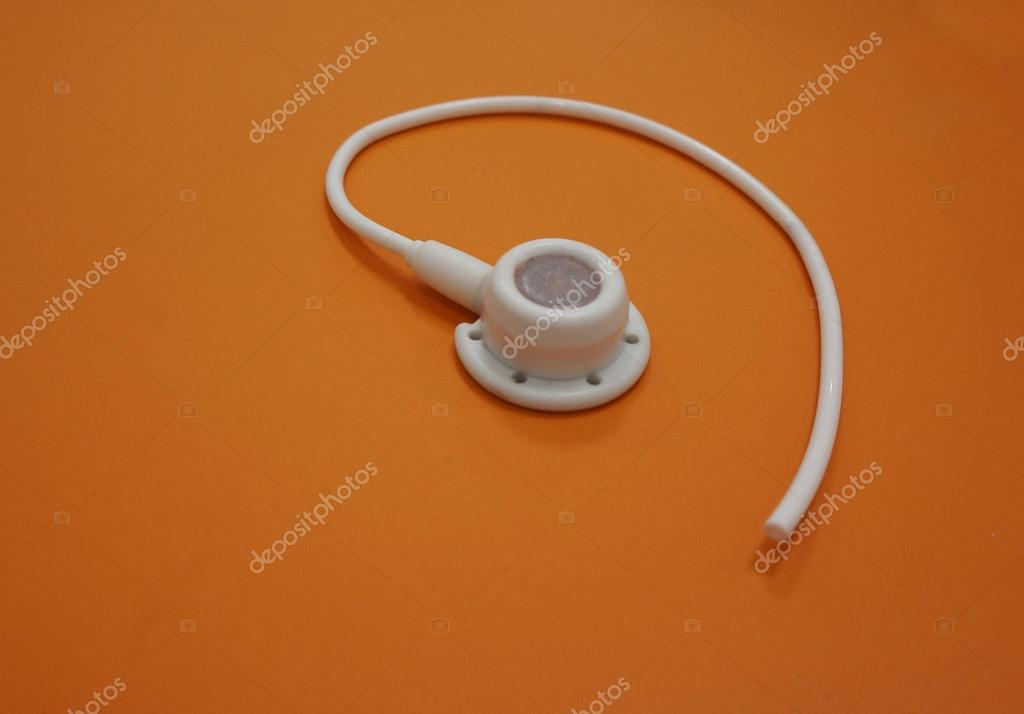 Chirurgická implantace port-katetru
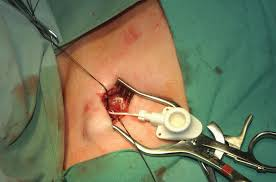 7
Zastoupení hlavních živin v PV
Bílkoviny
Roztoky aminokyselin 5%, 10%, 15%
mohou obsahovat dipeptidy
Sacharidy
Glukóza 10%, 20%, 40%, 70%
Tuky
Tuková emulze 20%
8
Srovnání částic tukové emulzes fyziologickými chylomikrony
Částice  chylomikronu
Částice  tukové emulze
apoproteiny
FL
FL
FL
FL
FL
FL
triglyceridy
cholesterol-estery
FL
triglyceridy
-
FL
FL
FL
FL
FL
FL
FL
FL
FL
FL
FL
FL
FL
liposolubilní
vitamíny
liposolubilní
vitamíny
FL
FL
volný cholesterol
málo cholesterolu
9
Přepočet procentuálního obsahu na gramy
Tuková emulze  20% roztok 
         20 g tuku / 100 ml
         50 g tuku / 250 ml
       100 g tuku / 500 ml
Glukóza 40% roztok 
 40 g glukózy / 100 ml
100 g glukózy / 250 ml
200 g glukózy / 500 ml
Roztok aminokyselin 15%
 15 g aminokyselin / 100 ml
 75 g aminokyselin / 500 ml
10
Propočet celkového příjmu energieje doménou nutričního terapeuta
Vak s PV
obsah energie
uveden na vaku
pozor na nadměrný příjem
Glukóza v infuzích
G 5%
FR ½ obsahuje G 2,5%
Plasmalyte G
Strava
menší příjem stravy je častý
slazené nápoje
Sipping
je vhodným doplňkem PV
pokud je to možné
11
Typy parenterální výživy (PV)dělení podle různých hledisek
Centrální a periferní
podle žilního přístupu
Úplná a doplňková
úplná kryje veškerý přívod hlavních živin
doplňková obvykle kryje 30-70 % potřeby energie
Podle obsahu hlavních živin 2- a 3-složková
2-složková: aminokyseliny (AMK) a glukóza (G)
3-složková: AMK + G + tuková emulze (TE)
Vícekomorové vaky a AiO
příprava AiO v nemocniční lékárně
12
Srovnání PV do centrální či periferní žilní kanyly
13
Možnosti podávání PV do periferní žílykrátkodobě je možno podávat kvalitní PV
Tuková emulze i koncentrovaná 20% může být bezpečně podána do periferní žíly
takže je možno podat i dosti velké množství energie
3-komorové vaky do periferní žíly obsahují TE   a tím i dost energie, ale málo AMK
Nutriflex Lipid Peri 1875 ml  (6000 kJ, 60 g AMK)
Nutriflex Lipid Peri 2500 ml  (8000 kJ, 80 g AMK)
SMOFkabiven Peripheral 1900 ml (5400 kJ / 60 g AMK) 
PV do periferní žíly může být plnohodnotná
ale v relativně velkém objemu
a pokud nemá pacient vysokou potřebu živin
14
Srovnání úplné PV (ÚPV) a doplňkové PVv běžné praxi
15
Doplňková PV v domácím prostředí pacientaje velmi dobrou možností nutriční podpory
Zachování perorálního (enterálního) příjmu zvyšuje bezpečnost PV
snižuje riziko infekčních komplikací a jaterní poruchy 
Vhodným žilním přístupem je PICC
Pacient si nemusí dávat PV každý den
pokud má dobrý perorální příjem
Podstatné je, že má vaky PV doma a může si je podat, pokud nejí a nebo hubne
16
Srovnání 3-komorových vaků s AiOv běžné praxi
17
Příprava směsi AiO v laminárním boxu nemocniční lékárny
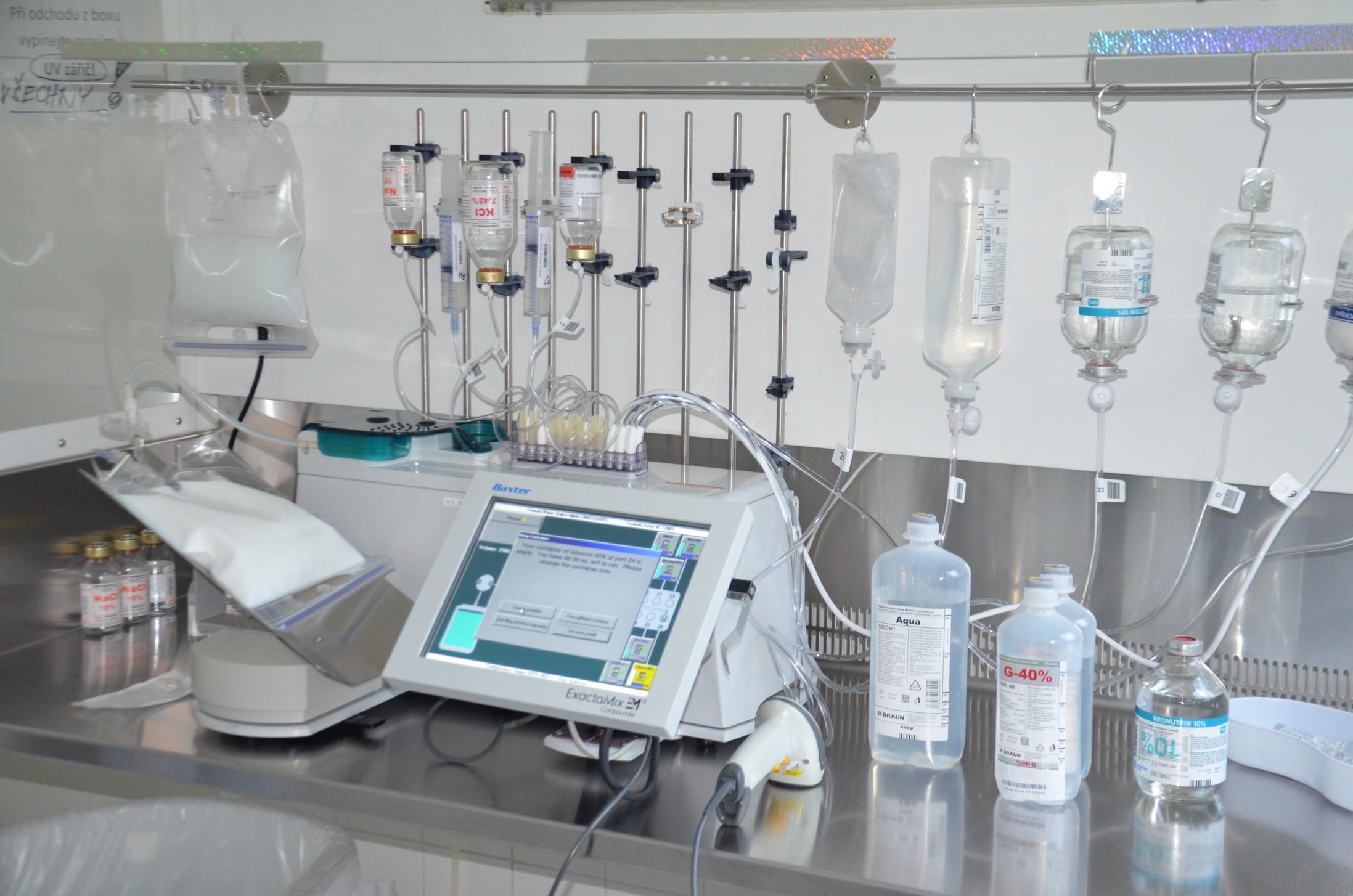 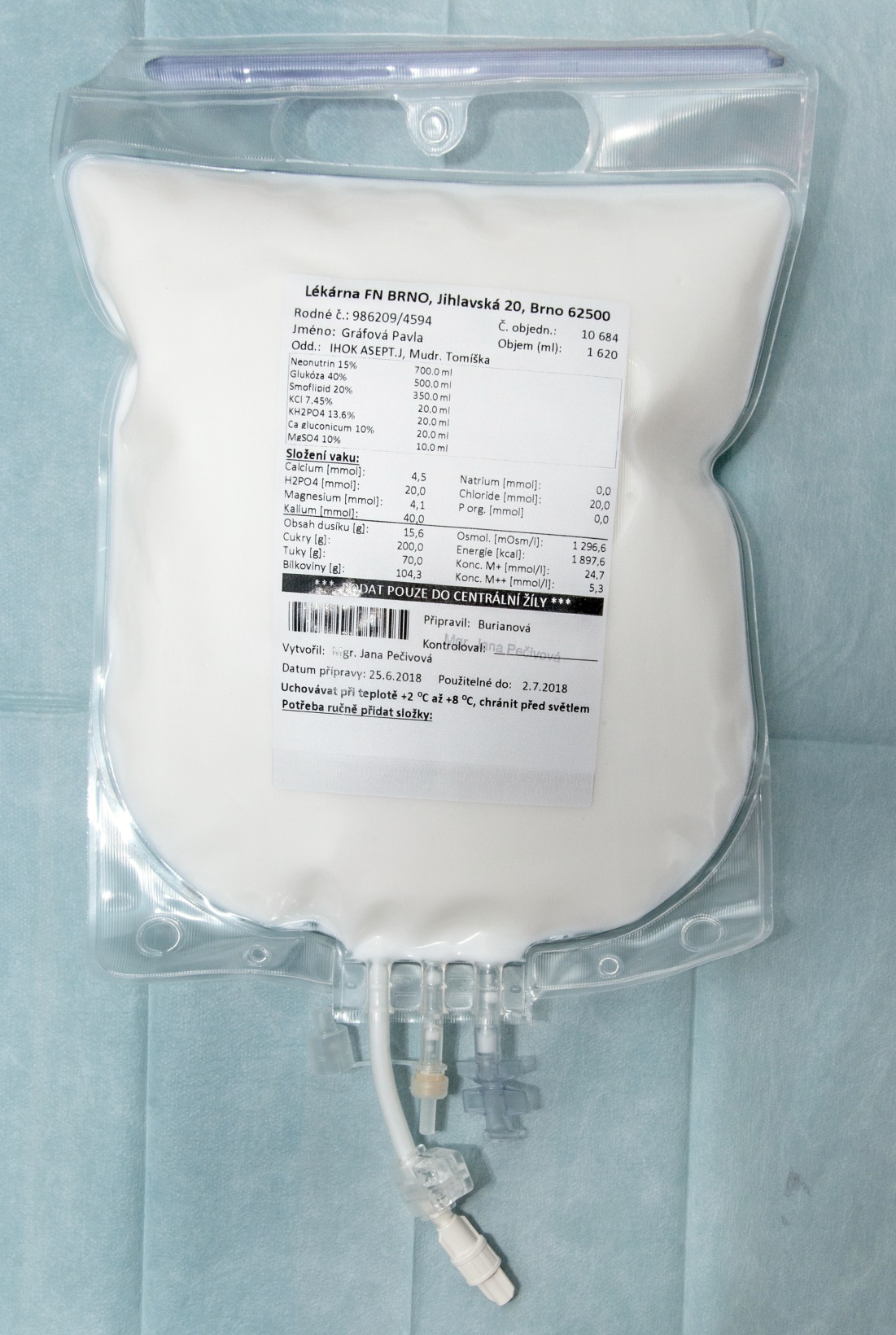 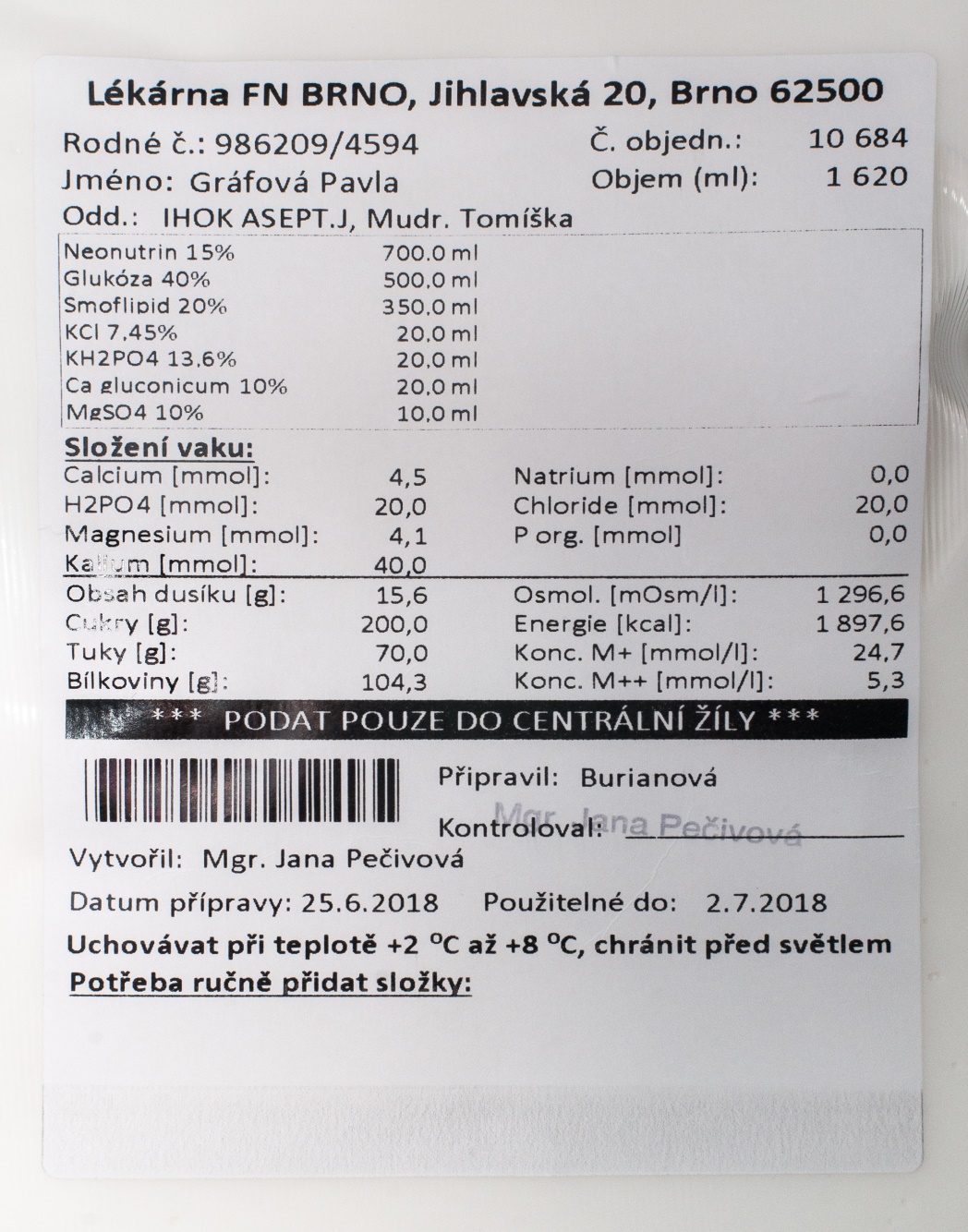 Vak s individuální směsí AiO,
připravený v nemocniční lékárně
2-komorové vaky pro PV obsahují jen G + AMK
Jsou levnější, protože neobsahují tuk
Určeny spíše jen ke krátkodobému podávání
Mohou být vhodné při hyper-TG
Nejsou vhodné pro léčbu malnutrice
Nutriflex Peri 2000 ml    (80 g AMK + 160 g G)
Aminomix 1     (2000 ml:  100 g AMK + 400 g G)
Aminomix 2     (2000 ml:  100 g AMK + 240 g G)
Podávání PV v nemocnicíchvětšinou nepřetržitě po celých 24 h
Obvyklá rychlost 80 ml/h
80 x 24 h = přibližně 2000 ml / 24 h
někdy nepřesně dávkovacím setem bez pumpy
Začínat je vhodné nižší rychlostí 40 ml/h
potřeba adaptace na přívod živin do velkého oběhu
Rychlost 80 ml/h může být příliš vysoká
pro pacienty nižší hmotnosti
pro starší pacienty
pro nemocné s nízkou fyzickou aktivitou
Kontinuální podávání nevýhodným způsobem omezuje fyzickou aktivitu pacienta
Podávání PV v domácích podmínkáchvětšinou kape přes noc
Za pomoci pracovníků domácí péče
výživu napojují a odpojují (návštěva 2x denně)
Samospádem (=gravitačně) nebo pumpou
pumpu kupuje nemocnice a dodatečně se uhradí vykázanými kódy DPV 11511
Obvykle přes noc
nesmí vykapat rychleji než za 12 h
Ve dne se pacient pohybuje a zkouší jíst
Parenterální výživa na JIP u kriticky nemocných
Jen tam, kde není možná výživa enterální
Efekt je viditelný méně než při úspěšné EV
Riziko metabolických komplikací je vyšší
hyperglykémie (>9 mmol/l), nutná kontrola i večer
overfeeding
refeeding
Riziko různých infekcí je vyšší než při EV
imunosupresívní efekt, způsobený vyřazením funkce střeva
Nový typ 3-komorových vaků Nutriflex®B.Braun
Bezpečnostní indikátor kyslíku na přebalu
musí zůstat žlutý (při zrůžovění nepoužívat!)
Barevné rozlišení portů
bílý pro přidání vitamínů
zelený pro napojení infúzního setu
Nutriflex Omega Special
Nutriflex Omega Special bez elektrolytů
Nutriflex Omega Plus
Nutriflex Omega Peri
Objem 1875 ml 
objemy 1250 ml, 2500 ml, 625 ml stejného složení
Nutriflex Omega Special 1875 ml3-komorový vak pro parenterální výživu
Existuje Nutriflex Omega Special 1875 ml bez elektrolytů
Nutriflex Omega Special 1875 ml (2215 kcal)kontinuální režim, cílová dávka výživy dána rychlostí infúze
Střední věk 25-65 roků, BMI 20-25 kg/m2, klidový režim C
Nutriflex Omega Peri 1875 ml3-komorový vak do periferní žíly
Vysoký obsah tuku, který kryje 52 % energie
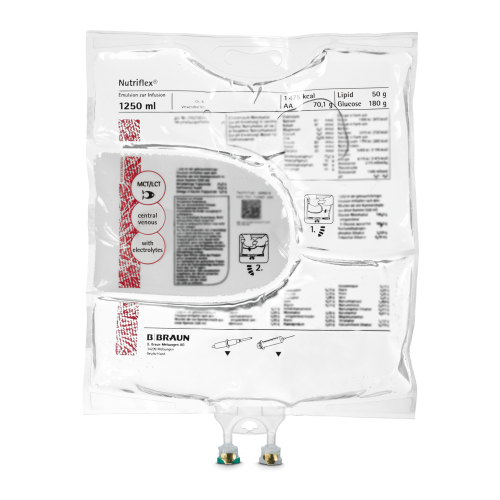 Nutriflex OmegaSpecial 1250 mlpro doplňkovou PV1475 kcal6100 kJ70 g aminokyselin180 g glukózy50 g tuku3,1 g EPA+DHA
28
SMOF kabiven 986 mlpro doplňkovou PV
Obsah

1100 kcal
4600 kJ

50 g AMK

125 g glukózy

38 g tuku

Tuková emulze
4-složková

S sója
M MCT tuk
O olivový olej
F rybí olej
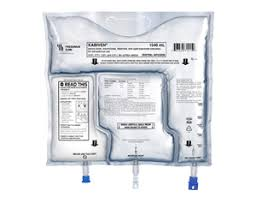 29
Nová vitamínová směs Viant® B.Braunobsahuje všech 13 vitamínů (včetně vit.K)
Nová vitamínová směs Viant® B.Braunobsahuje všech 13 vitamínů (včetně vit.K)
Viant ve srovnání se směsí Cernevit 
obsahuje navíc vitamín K 
a má vyšší obsah vitamínů 
B1, B6, kyseliny listové a vitamínu C
Nová směs stopových prvků Nutryelt® Baxterobsahuje 9 stopových prvků
Výhody individuální směsi AiOpřipravené v nemocniční lékárně
Dávka výživy na 24 hod.
může kapat 16-24 hod. s pauzami
nový vak nasazovat každý den ve stejnou hodinu,    vždy až po dokapání předchozího vaku (16:00)
Možnost podat vysokou dávku aminokyselin
AiO obsahuje kvalitnější roztok AMK Neonutrin
obsahuje navíc cystein, cystin, tyrosin, asparagin
možnost podat renální nebo jaterní AMK
Možnost výrazné redukce glukózy nebo tuku
Možnost zvýšené/snížené dávky K, P, Na
Snadnější přidání vitamínů a stopových prvků
Nevýhody individuální směsi AiO
Nutnost předpisu
tato zátěž však klesá při pravidelném používání
Expirace 5+1 den (max. 7+1 den)
Potřeba skladování v lednici při +2 až +8°C
Již připravené vaky nemusí vyhovovat při změnách klinického / laboratorního stavu
Nejčastější chyby při podávání PVv nemocnici
Nejsou přidány vitamíny nebo stopové prvky
Není kontrolována glykémie
Není kontrolována triglyceridémie 
Nadměrná dávka energie
Nedostatečná dávka aminokyselin
PV kape od počátku plnou rychlostí
Nelze zjistit, kolik výživy pacient skutečně dostává
PV není zřetelně odůvodněna
PV je podávána příliš krátkou dobu (< 3-5 dnů)
35
Refeeding syndrompříliš rychlé obnovení výživy po předchozím hladovění
Při výživě vzniká riziko rychlého návratu P, K, Mg do buněk a pokles jejich hladin v krvi 
selhání energetického metabolismu, nedostatek ATP
nutno monitorovat zvláště hladinu P zpočátku denně
při poklesu nutno suplementovat P
Riziko nedostatku vitamínů B skupiny
prvních 3-5 dnů doporučeny velké dávky thiaminu až 3x200 mg iv. (denní potřeba je pouze 1 mg thiaminu) 
B komplex forte 2-2-2 drg nebo velká dávka iv.
Výživu zahajovat nízkou dávkou 10 kcal/kg/den
36
Overfeeding syndromnadměrná výživa při stresovém metabolismu (na JIP)
Při stresu pacient mobilizuje své vlastní zdroje energie, a to i při podávání výživy
Pokud se v této situaci podá plná dávka výživy  (jak PV tak i EV), narůstá glykémie, což poškozuje tkáně a buňky endotelu mikrocirkulace
narůstá riziko komplikací i mortalita
PV by měla být zahájena velmi nízkou dávkou energie 10 kcal/kg/den první 2-3 dny
tedy jen kolem 3000 kJ/den
Monitorovat a korigovat glykémii > 9 mmol/l
37
Co může udělat nutriční terapeutka při indikaci parenterální výživy?
Upozornit, že pacient není schopen zajistit nutriční potřebu enterální cestou
nelze zvýšit příjem stravy, netoleruje sipping a není možné ani vhodné zavést sondu a EV
pokračuje hubnutí, pravděpodobně nevstřebává živiny
Doporučit domácí doplňkovou PV při hubnutí a průjmech, s cílem stabilizovat hmotnost
pokud nemá infaustní prognózu
Doporučit ÚPV, pokud má pacient minimální příjem stravy a splňuje kritéria pro její zahájení
38
Co může udělat nutriční terapeutka u pacienta s parenterální výživou?
Doporučit přidání vitamínů a stop. prvků k PV
zvláště při malnutrici a delším trvání PV
Upozornit na potřebu kontroly glykémie večer
Doporučit kontrolu hladiny TG, pokud je podávána tuková emulze
Upozornit na riziko refeeding syndromu 
snížit rychlost přívodu výživy, zrychlovat pomalu
doporučit kontroly hladin fosforu, draslíku
doporučit přidat vitamíny, Thiamin iv. ve vysoké dávce
Upozornit na riziko overfeedingu na JIP
39
Konec přednášky